RENAL BLOCK
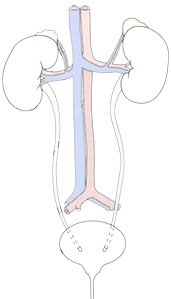 Pathology Practical
Prof.  Ammar Al Rikabi
Dr. Sayed Al Esawy
Dr. Marie Mukhashin
Dr. Shaesta Zaidi
Prepared by:
Head of Pathology Department: Dr. Abdulmalik Al Sheikh
NORMAL ANATOMY AND HISTOLOGY
Pathology Dept , KSU
Renal   Block
Anatomy of the Kidney
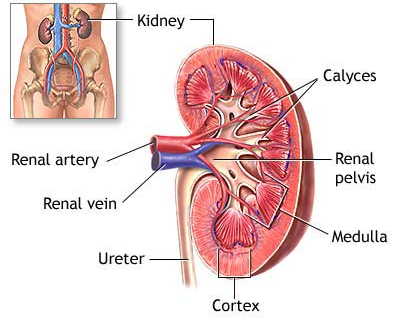 Pathology Dept , KSU
Renal   Block
NEPHRON  STRUCTURE
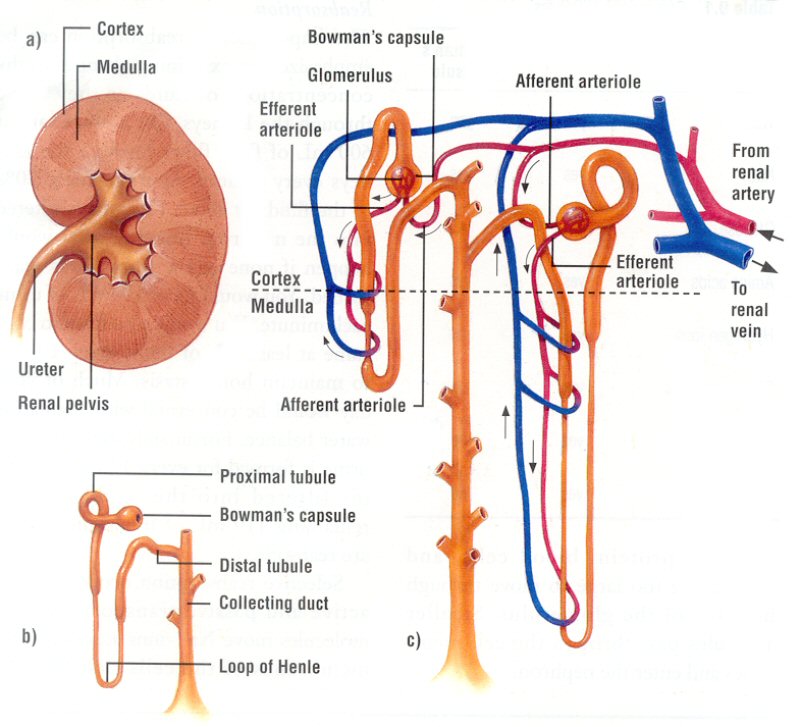 Pathology Dept , KSU
Renal   Block
Renal Corpuscle
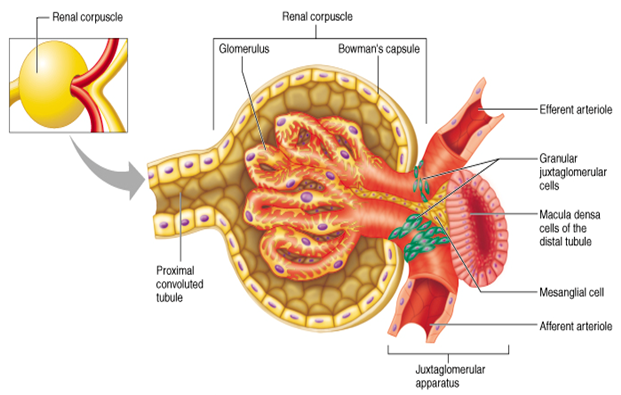 Pathology Dept , KSU
Renal   Block
KIDNEY ANATOMY : NEPHRONS
Nephron is the functional unit of the kidney.
Each kidney contains about 1,000,000 to 1,300,000 nephrons. 
The nephron is composed of glomerulus and renal tubules . 
The nephron performs its function by ultra filtration at  glomerulus and secretion and reabsorption at renal tubules.
Pathology Dept , KSU
Renal   Block
Normal Kidney - Gross
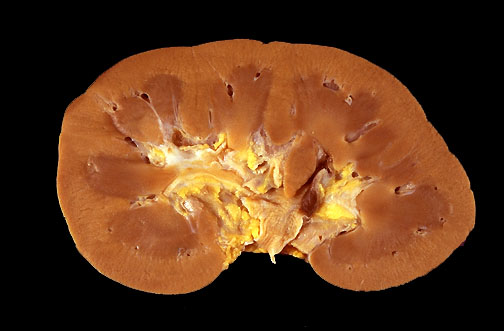 In cross section, this normal adult kidney demonstrates the lighter outer cortex and the darker medulla, with the renal pyramids into which the collecting ducts coalesce and drain into the calyces and central pelvis.
Pathology Dept , KSU
Renal   Block
Kidney – Normal Histology
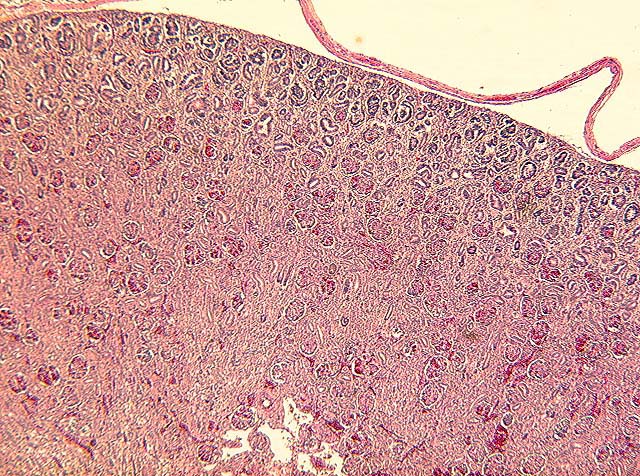 The kidneys show a well preserved lobular structure with indistinct corticomedullary demarcation
Pathology Dept , KSU
Renal   Block
Renal Corpuscle – Normal Histology
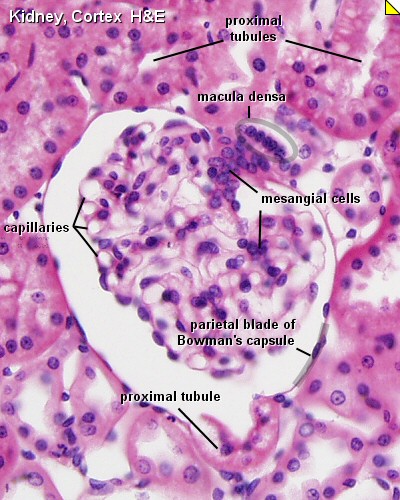 Pathology Dept , KSU
Renal   Block
Renal Corpuscle – Normal Histology
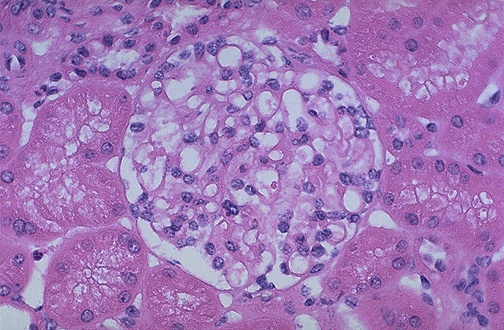 Normal glomerulus by light microscopy. The glomerular capillary loops are thin and delicate. Endothelial and mesangial cells are normal in number. The surrounding tubules are normal
Pathology Dept , KSU
Renal   Block
Renal Corpuscle – Normal Histology
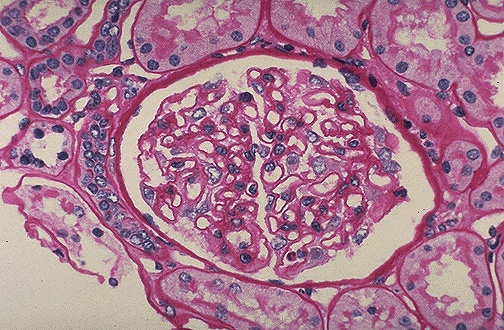 Normal glomerulus is stained with PAS to highlight basement membranes of glomerular capillary loops and tubular epithelium.
Pathology Dept , KSU
Renal   Block
Normal Cortical Tubules
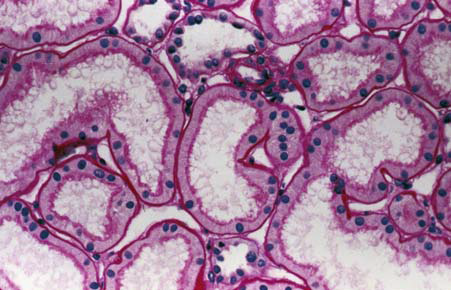 Normal cortical tubules, interstitium, and peritubular capillaries; most of the tubules are proximal, with well-defined brush borders (PAS stain).
Pathology Dept , KSU
Renal   Block
PRACTICAL SESSION  :  1
ACUTE KIDNEY INJURY
Pathology Dept , KSU
Renal   Block
Acute Kidney Injury
Causes:
Pre-renal 
  (All those that decrease effective blood flow to the kidney)
  Low blood volume, low blood pressure, and heart failure.
  Renal artery stenosis, and renal vein thrombosis.
  Renal ischemia.

Renal:
  Glomerulonephritis (GN).
  Acute tubular necrosis (ATN).
  Acute interstitial nephritis (AIN).

Post-renal:
      (is a consequence of urinary tract obstruction)
  Benign prostatic hyperplasia. 
  Kidney stones.
  Obstructed urinary catheter.
  Bladder stone .
  Bladder, ureteral or renal malignancy.
Pathology Dept , KSU
Renal   Block
Acute Kidney Injury
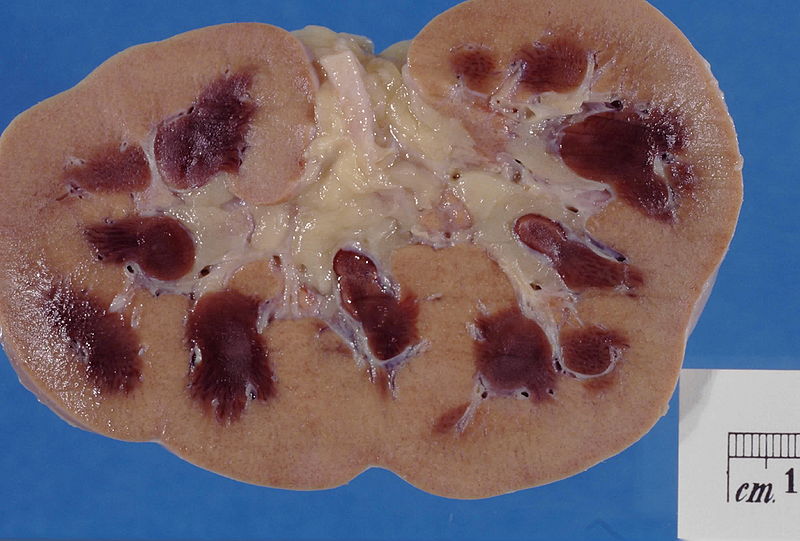 Kidney showing marked pallor of the cortex, contrasting to the darker areas of surviving medullary tissue.
Pathology Dept , KSU
Renal   Block
Acute Tubular Necrosis
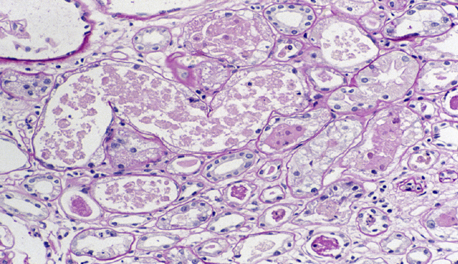 Acute tubular necrosis is manifest by vacuolated cells and sloughed, necrotic cells in tubular lumina, with some tubules lined by flattened epithelium and some showing frank necrosis (PAS stain, x 400).
Pathology Dept , KSU
Renal   Block
Acute Tubular Necrosis
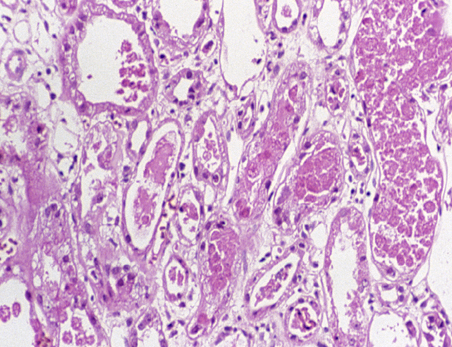 There may also be degeneration and frank necrosis of individual cells or tubular segments in acute tubular necrosis, or flattened, regenerating type epithelium with degenerated cells in the lumen (middle left) (H&E x 200).
Pathology Dept , KSU
Renal   Block
Acute Interstitial Nephritis
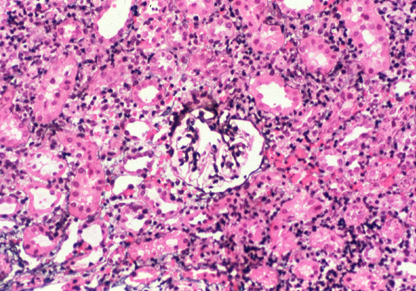 There is edema associated with an interstitial lymphoplasmocytic infiltrate. There are numerous causes for acute interstitial nephritis, including toxins, viral infections and drug-induced hypersensitivity reactions. The glomeruli are uninvolved, unless there is an associated minimal change disease-type injury caused by non steroidal 
anti-inflammatory drugs
Pathology Dept , KSU
Renal   Block
Acute Interstitial Nephritis
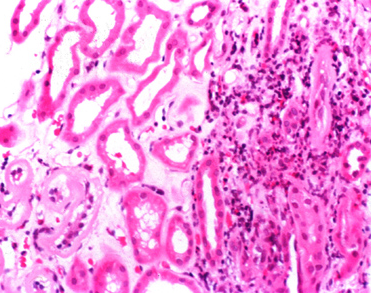 There is edema in addition to preexisting mild tubulointerstitial fibrosis in this case of acute interstitial nephritis caused by drug-induced hypersensitivity. There is a prominent interstitial eosinophilic component, in addition to lymphocytes and plasma cells (H&E stain x 100)
Pathology Dept , KSU
Renal   Block
POLYCYSTIC KIDNEY
Pathology Dept , KSU
Renal   Block
Normal  vs  Polycystic Kidney
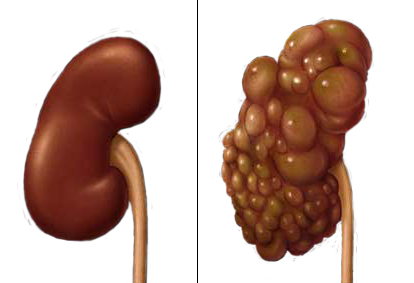 Pathology Dept , KSU
Renal   Block
Polycystic Kidney
Two types according to mode of inheritance: 
Autosomal Dominant (Adult) polycystic kidney
Autosomal recessive (childhood) polycystic kidney
Complications :
	Hypertension
	Urinary infection
	Renal failure
Polycystic kidney – Gross Anatomy
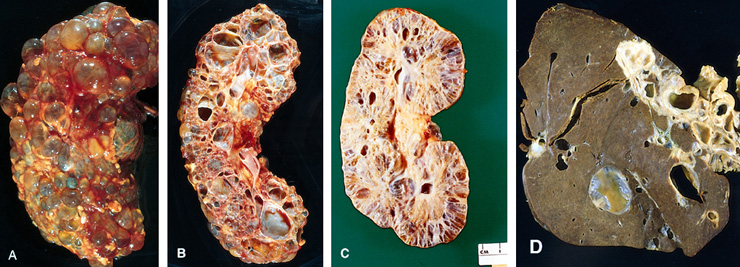 Markedly enlarged kidney and  replacement of the renal parenchyma by numerous cysts of variable sizes
Pathology Dept , KSU
Renal   Block
Polycystic kidney – Gross Anatomy
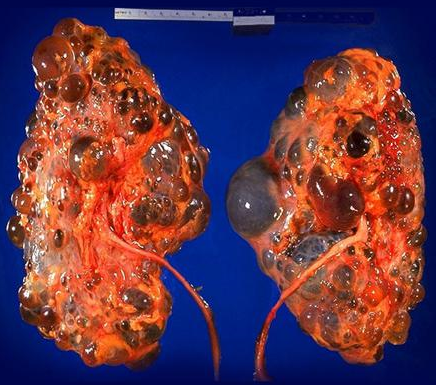 Bilateral autosomal dominant polycystic kidney disease
Pathology Dept , KSU
Renal   Block
Gross Polycystic kidney and its Cut Section
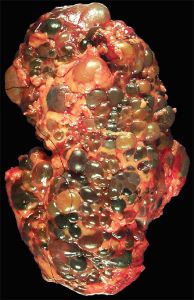 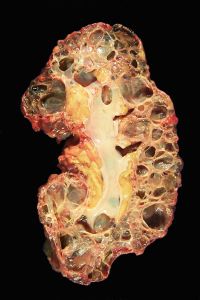 Cut surface of the kidney, showing extensive cortical destruction by cysts
Massively enlarged kidney disrupted by numerous cysts
Pathology Dept , KSU
Renal   Block
Infantile Polycystic kidney – Gross
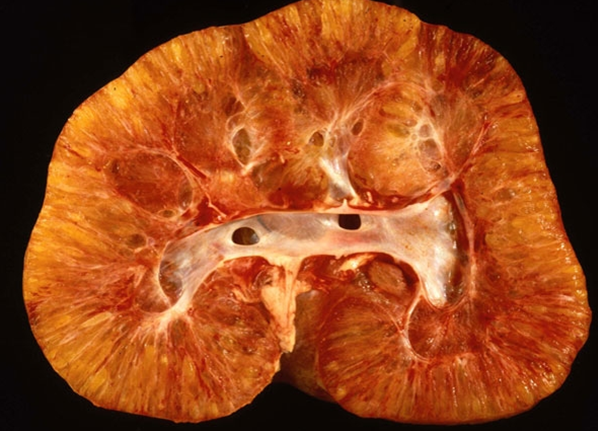 Coronal section of an infantile polycystic kidney
Pathology Dept , KSU
Renal   Block
Polycystic kidney – Histopathology
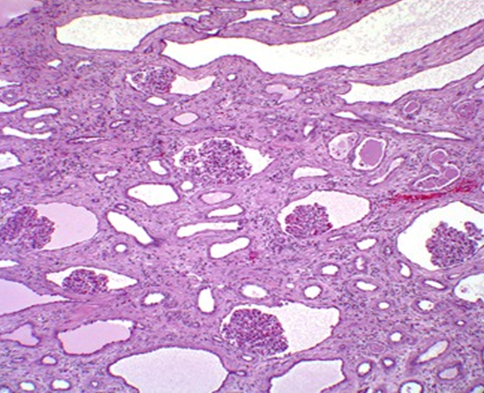 Kidney of child with autosomal dominant PCKD.
 a. Coronal section of a polycystic kidney.
 b.  histology demonstrating glomerular cysts .
Note the normal-sized glomeruli with the enlarged Bowman’s space and tubular cystic changes
Pathology Dept , KSU
Renal   Block
Polycystic kidney – Histopathology
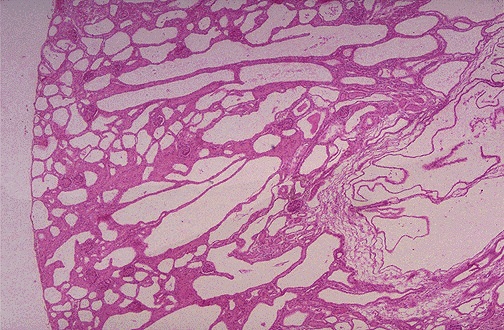 Autosomal Recessive Polycystic Kidney Disease (ARPKD). Note that the cysts fill most of the parenchyma, and it is hard to find glomeruli.
Pathology Dept , KSU
Renal   Block
PRACTICAL SESSION  :  2
INFECTION OF THE URINARY TRACT
Pathology Dept , KSU
Renal   Block
ACUTE (POST-STREPTOCOCCAL) GLOMERULONEPHRITIS
Pathology Dept , KSU
Renal   Block
Acute (Post-streptococcal) Glomerulonephritis
Section of the kidney shows:
The glomeruli are enlarged, lobulated and hypercellular with obliteration of capsular space.

Cellularity is due to proliferation of endothelial and mesangial cells with some neutrophils.

Many capillaries appear obliterated.

Tubules show degenerative changes.
Pathology Dept , KSU
Renal   Block
Acute (Post-streptococcal)  Glomerulonephritis
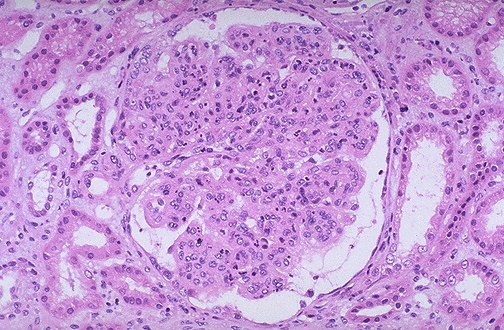 This glomerulus is hypercellular and capillary loops are poorly defined. This is a type of proliferative glomerulonephritis known as post-infectious glomerulonephritis
Pathology Dept , KSU
Renal   Block
Acute (Post-streptococcal)  Glomerulonephritis
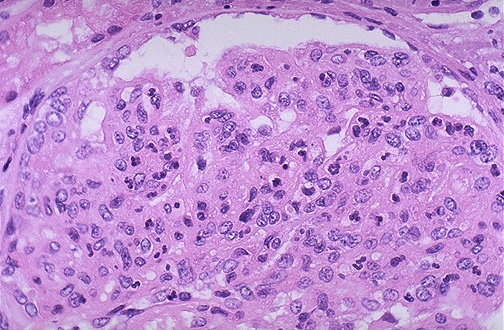 The hypercellularity of post-infectious glomerulonephritis is due to increased numbers of epithelial, endothelial, and mesangial cells as well as neutrophils in and around the glomerular capillary loops
Pathology Dept , KSU
Renal   Block
Acute (Post-streptococcal)  Glomerulonephritis
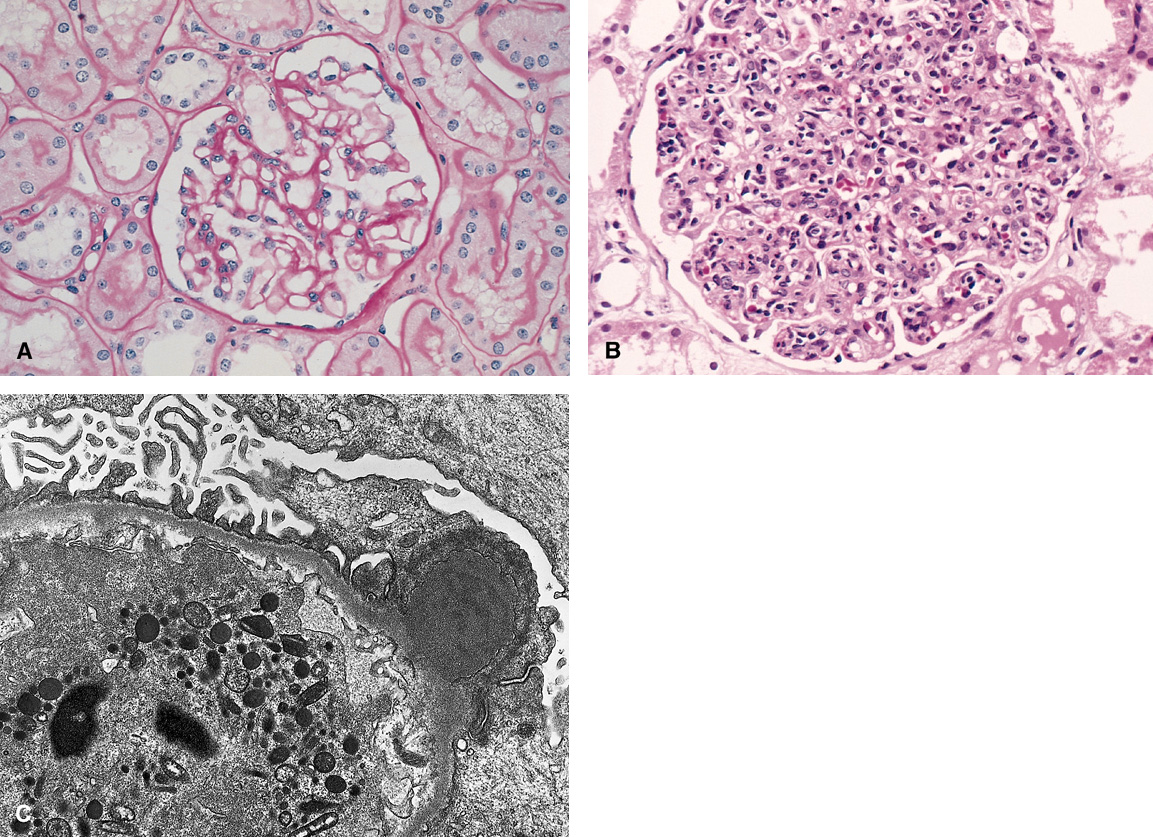 High power LM of a hypercellular glomerulus; numerous capillaries contain inflammatory cells, mostly neutrophils
Pathology Dept , KSU
Renal   Block
Acute Post-streptococcal Glomerulonephritis
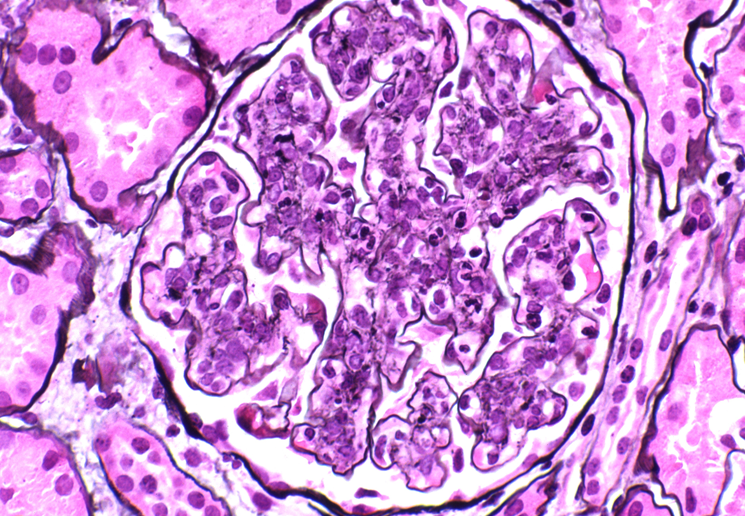 Acute Poststreptococcal Glomerulonephritis is evident in this high-power silver stain with large number of PMNs. The glomerular basement membrane does not show splitting or spikes. There is proliferation of endothelial and mesangial cells and infiltrating cells and filling and distending capillary loops.
Pathology Dept , KSU
Renal   Block
ACUTE & CHRONIC PYELONEPHRITIS
Pathology Dept , KSU
Renal   Block
Pyelonephritis with small cortical abscesses
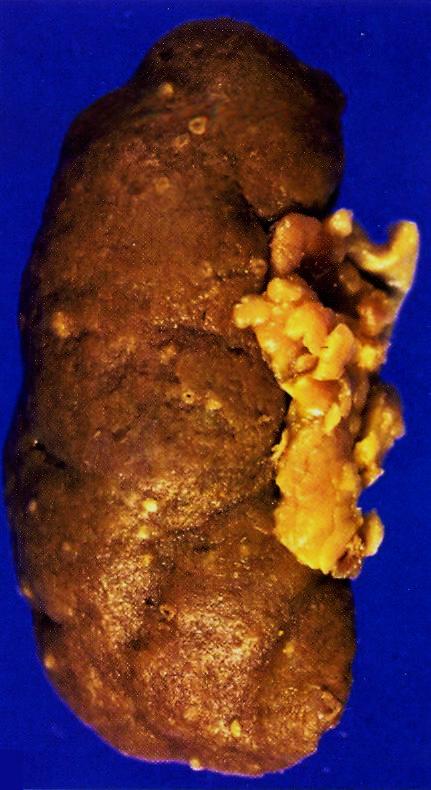 Pyelonephritis with small cortical abscesses
Pathology Dept , KSU
Renal   Block
Classic picture of  Pyelonephritis
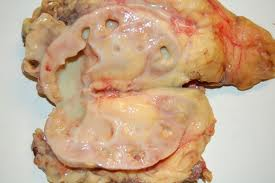 This kidney is bisected to reveal a dilated pelvis and calyxes filled with a yellow-green purulent pus which is consistent with a pyelonephritis. The cortex and medulla are pale and the corticomedullary junction is ill-defined. 
No tumors are seen.
Pathology Dept , KSU
Renal   Block
Acute Pyelonephritis - Histopathology
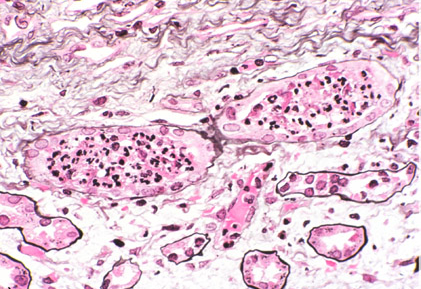 Acute pyelonephritis is diagnosed by intratubular aggregations of polymorphonuclear neutrophils (PMNs). There may be surrounding interstitial inflammation with a mixture of PMNs, lymphocytes, 
and plasma cells, but the predominant inflammation is within the tubule
Pathology Dept , KSU
Renal   Block
Acute Pyelonephritis - Histopathology
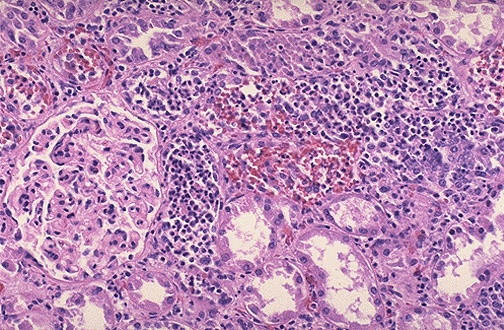 Numerous PMN's are seen filling renal tubules across the center and right of this picture. These leukocytes may form into a cast within the tubule. Casts appearing in the urine originate in the distal renal tubules and collecting ducts
Pathology Dept , KSU
Renal   Block
Chronic Pyelonephritis - Gross Pathology
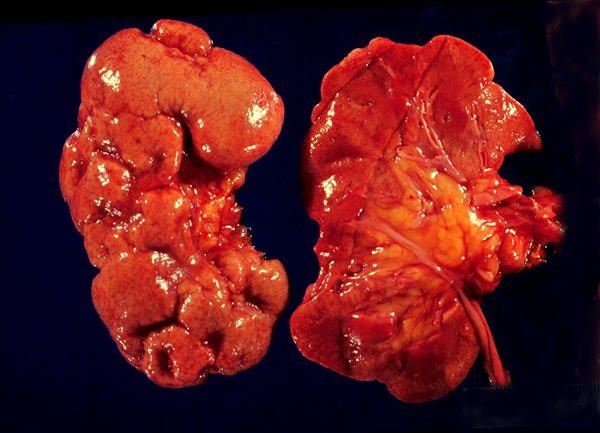 The picture shows slightly atrophic and deformed kidneys 
with  cortical coarse scars .
Pathology Dept , KSU
Renal   Block
Chronic Pyelonephritis - Histopathology
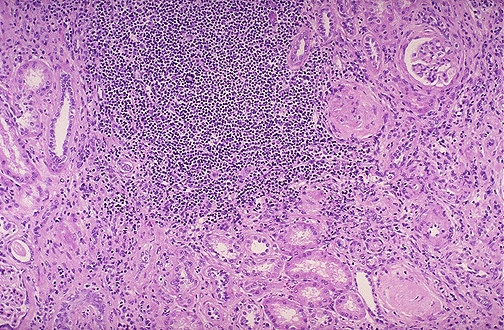 This is chronic pyelonephritis where a large collection of chronic inflammatory cells . The severity of disease depends upon the amount of remaining functional renal parenchyma
Pathology Dept , KSU
Renal   Block
Chronic Pyelonephritis - Histopathology
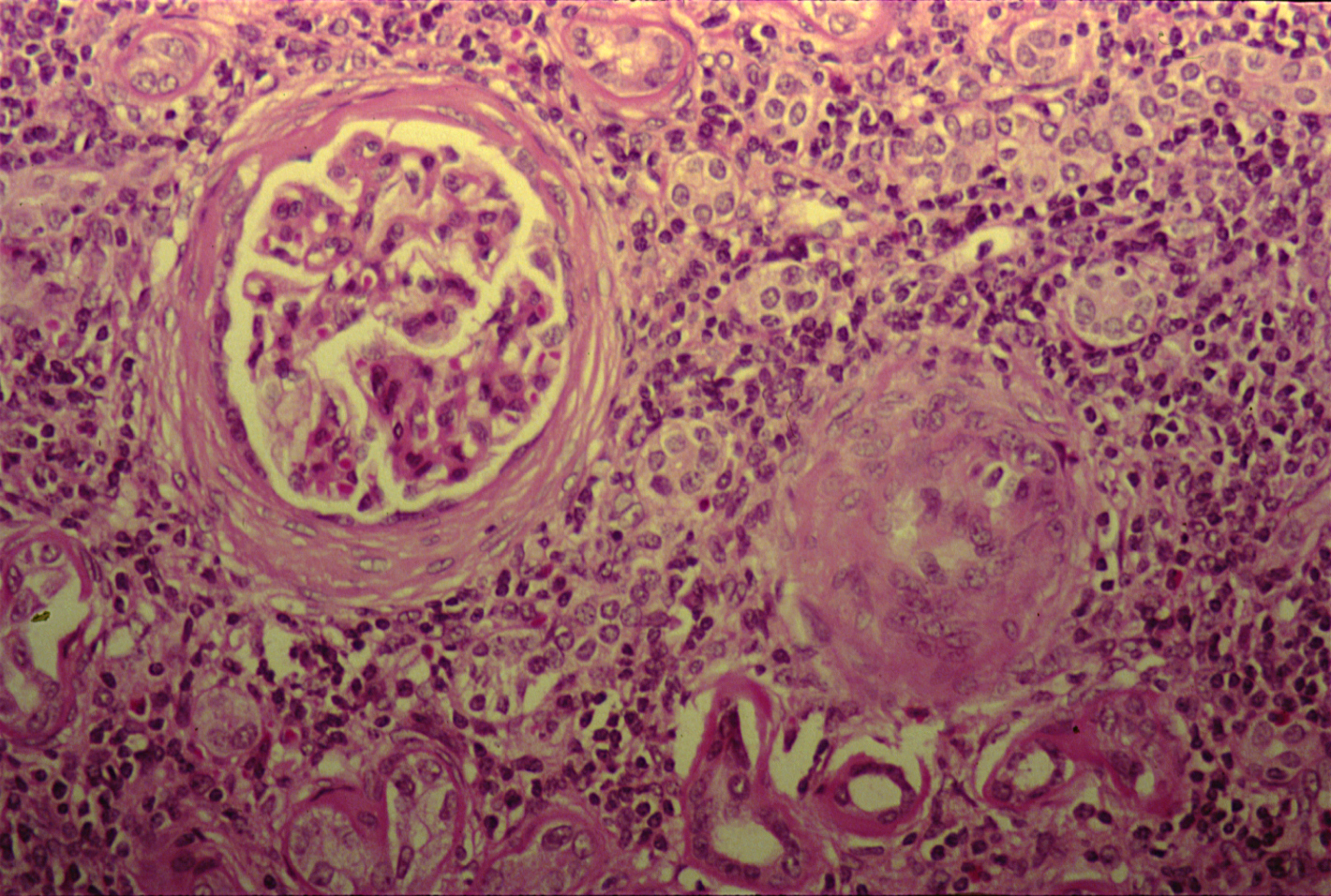 High power shows periglomerular fibrosis , glomerular sclerosis and hyalinization with marked chronic interstitial inflammation .
Pathology Dept , KSU
Renal   Block
Chronic Pyelonephritis - Histopathology
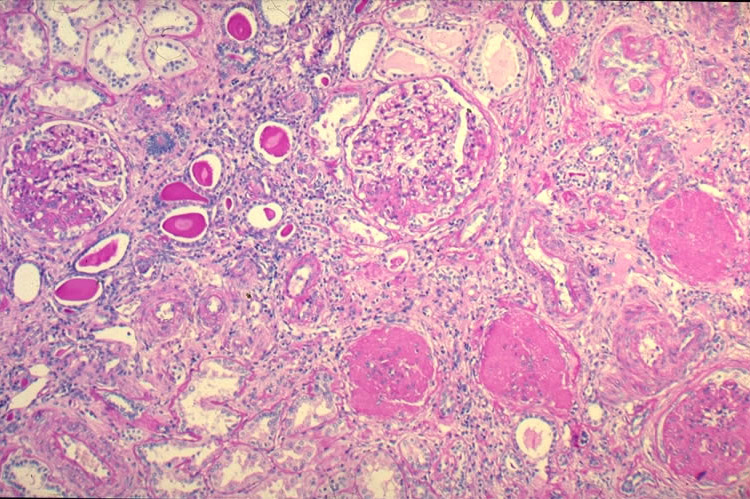 - Glomeruli show varying degrees of sclerosis & periglomerular fibrosis.
- Tubules show varying degrees of atrophy, Some tubules are dilated and filled with Eosinophilic hyaline casts resembling colloid (thyroidization).
- Interstitial tissue shows chronic inflammatory cells infiltrate and fibrosis.
Pathology Dept , KSU
Renal   Block
HYDRONEPHROSIS
Pathology Dept , KSU
Renal   Block
Hydronephrosis
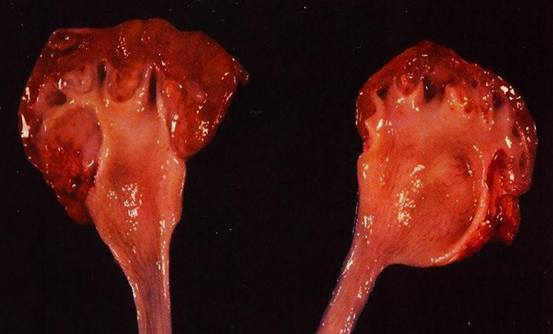 Bisected kidney shows  markedly dilated renal pelvis and calyces with atrophic and thin renal cortex /parenchyma
Pathology Dept , KSU
Renal   Block
Hydronephrosis
The most common causes are:
 Foreign bodies like calculi with        
   obstruction,

 Atresia of the urethra,

 Benign prostatic hyperplasia ,

 Neoplasia of the prostate and      
  bladder

Spinal cord damage with paralysis of the bladder .

The common complications:
Pylonephritis
Renal failure
The picture shows  markedly dilated renal pelvis and calyces with atrophic and thin renal cortex /parenchyma
Pathology Dept , KSU
Renal   Block
Hydronephrosis
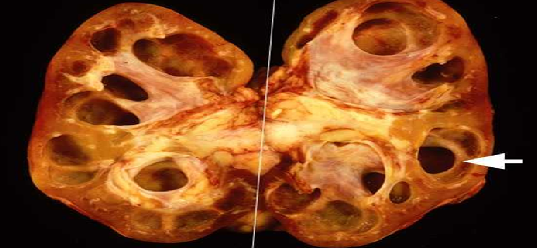 Markedly dilated renal pelvis and calyces with atrophic and thin renal cortex
Pathology Dept , KSU
Renal   Block
Chronic Pyelonephritis presenting as complication to Hydronephrosis
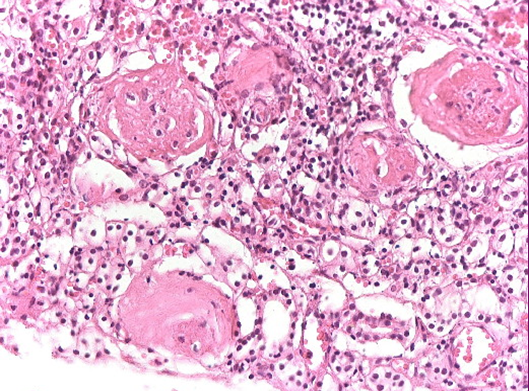 Thinning renal parenchyma with residual large renal vessels
 in the hilum. Sclerosis of glomeruli with atrophic tubules
Pathology Dept , KSU
Renal   Block
Nephrotic Syndrome
Pathology Dept , KSU
Renal   Block
Membranous Glomerulonephritis
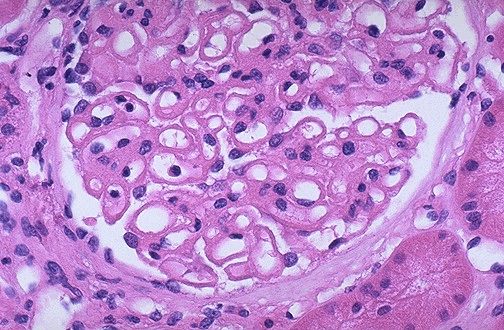 Membranous glomerulonephritis ( The common cause of Nephrotic syndrome in adults):  the capillary loops are thickened and prominent, but the cellularity is not increased.
Pathology Dept , KSU
Renal   Block
Membranous Glomerulonephritis
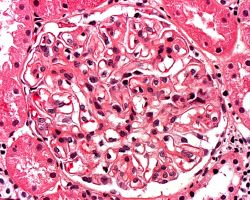 Close-up of glomerulus illustrating rigid, uniformly-thickened capillary walls (H&E stain, 400x original magnification).
Pathology Dept , KSU
Renal   Block
Membranous Glomerulonephritis
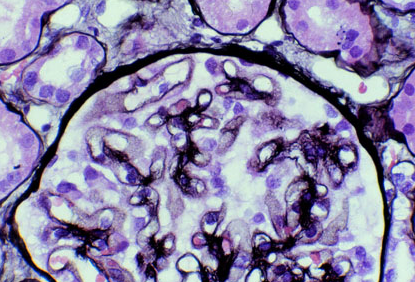 Early stage II membranous glomerulonephritis: The thickened capillary wall shows numerous "holes" in tangential sections, indicating deposits. (Deposits do not take up the silver stain.) Well-developed spikes around the deposits 
are not present here.
Pathology Dept , KSU
Renal   Block
Nephritic Syndrome(RPGN)
Pathology Dept , KSU
Renal   Block
Rapid Progressive Glomerulonephritis (RPGN)
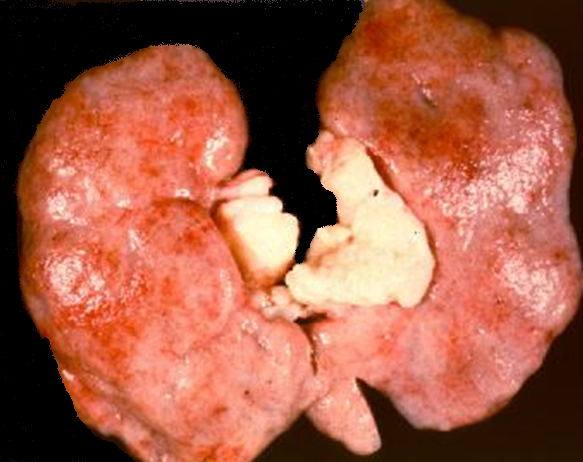 Gross appearance of RPGN - note the flea beaten appearance
Pathology Dept , KSU
Renal   Block
Rapid Progressive Glomerulonephritis (RPGN)
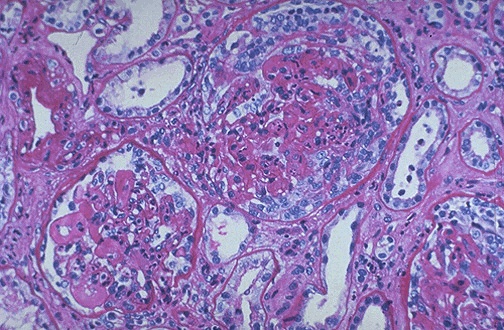 Seen here within the glomeruli are crescents composed of proliferating epithelial cells. Crescentic glomerulonephritis is known as rapidly progressive glomerulonephritis (RPGN) because this disease is very progressive
Pathology Dept , KSU
Renal   Block
Rapid Progressive Glomerulonephritis (RPGN)
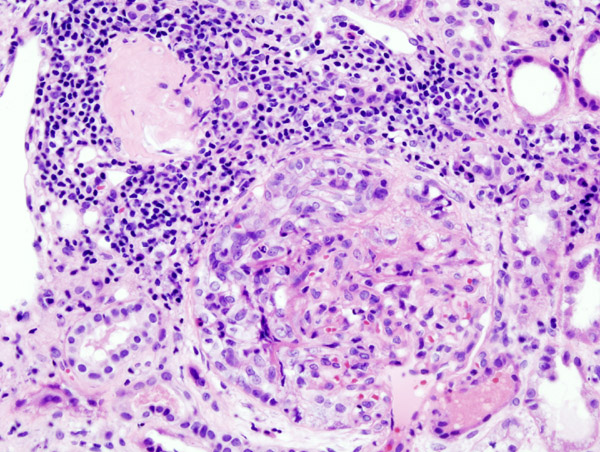 Crescentic glomerulonephritis in a patient with Rapid Progressive Glomerulonephritis (RPGN) . All types of RPGN are characterized by glomerular injury and formation of crescents with monocytes and macrophages proliferation compressing the glomerulus
Pathology Dept , KSU
Renal   Block
Rapid Progressive Glomerulonephritis (RPGN)
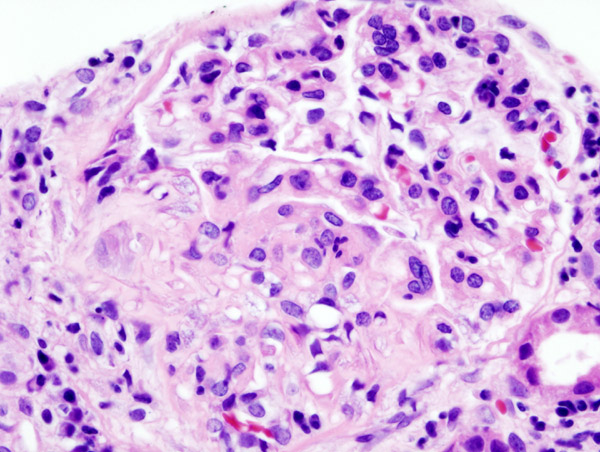 In severe injury, fibrin contribute most strongly to crescent formation. Epithelial cells of Bowman capsule are proliferated . Infiltrating WBCs such as monocytes and macrophages also proliferate compressing  the glomerulus, forming a crescent-shaped scar
Pathology Dept , KSU
Renal   Block
Rapid Progressive Glomerulonephritis (RPGN)
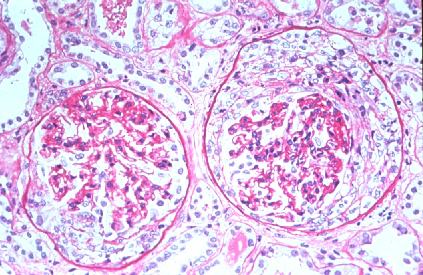 Epithelial cells of Bowman capsule are proliferated . Infiltrating WBCs such as monocytes and macrophages also proliferate compressing the glomerulus, forming a crescent-shaped scar
Pathology Dept , KSU
Renal   Block
Nephropathy : Nephritic / Nephrotic Syndrome
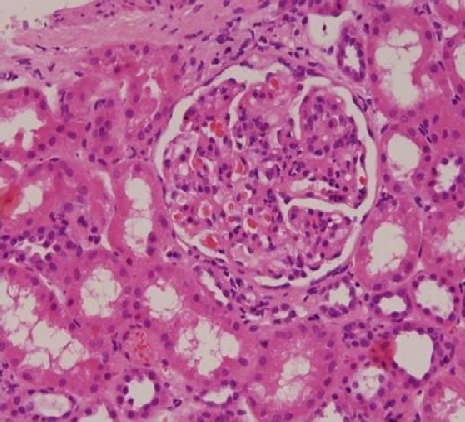 The glomeruli showed mesangial proliferation. 
The glomerular basement membrane was normal. 
The interstitium and blood vessels were unremarkable
Pathology Dept , KSU
Renal   Block
PRACTICAL SESSION  :  3
RENAL TUMORS
Pathology Dept , KSU
Renal   Block
BENIGN RENAL TUMORS
RARE Tumors
Papillary Adenoma (SIZE very important)
Fibroma/ Hamartoma
Angiomyolipoma
Oncocytoma (very red, granular, mitochondria)
Pathology Dept , KSU
Renal   Block
Oncocytoma – Gross
Benign tumor with excellent prognosis
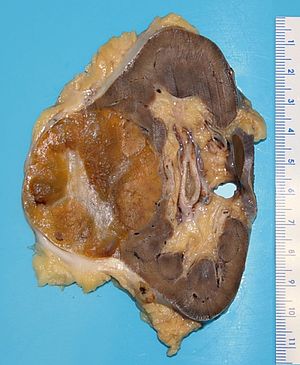 Gross appearance of a renal oncocytoma (left of image) and a slice of a normal kidney (right of image). Note the renal mass with yellow mahogany colour and the central scar
Pathology Dept , KSU
Renal   Block
Oncocytoma
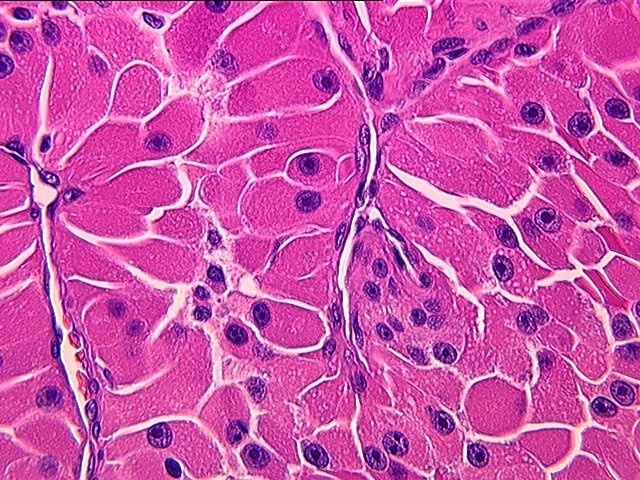 Oncocytic cells with very RED 
and granular cytoplasm
Pathology Dept , KSU
Renal   Block
Angiomyolipoma
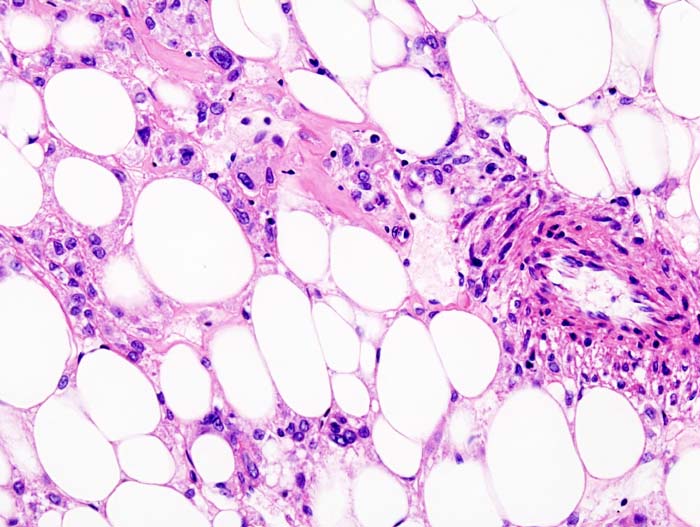 Benign tumor composed of vessels,  smooth muscle and fat
Pathology Dept , KSU
Renal   Block
MALIGNANT  RENAL TUMORS
Renal Cell Carcinoma :
        - Clear Cell Carcinoma  
        - Adenocarcinoma 
        -  Hypernephroma
Urothelial (Transitional)
Pathology Dept , KSU
Renal   Block
Renal Clear Cell Carcinoma – Gross pathology
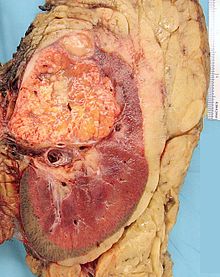 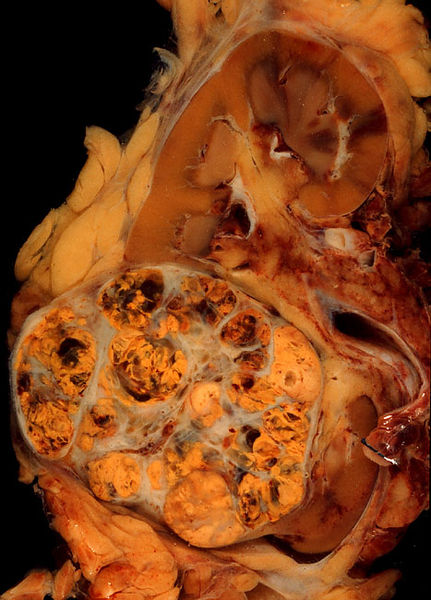 A well circumscribed renal cortical mass which is partly yellow due to presence of fat and partly hemorrhagic with lobulated cut surface .
Pathology Dept , KSU
Renal   Block
Renal Clear Cell Carcinoma – Gross
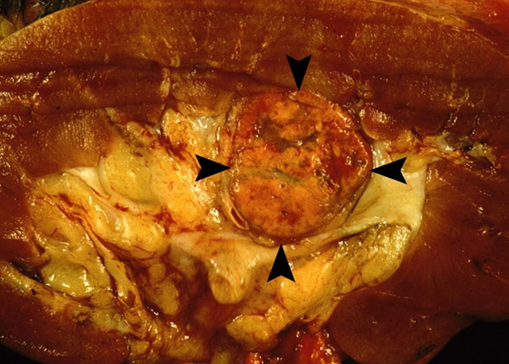 Renal clear cell carcinoma. The tumor is well demarcated from the surrounding non-neoplastic renal parenchyma by 
a pseudocapsule
Pathology Dept , KSU
Renal   Block
Renal Clear Cell Carcinoma - Histopathology
Tumor cells are large polygonal with clear cytoplasm (dissolved glycogen and lipid) and piknotic nuclei.

Cells are arranged as alveolar groups or tubules with papillary formations separated by thin fibrovascular septae.

Cells  show pleomorphism and mitosis.

Areas of haemorrhage and necrosis are present.
Pathology Dept , KSU
Renal   Block
Renal Clear Cell Carcinoma - Histopathology
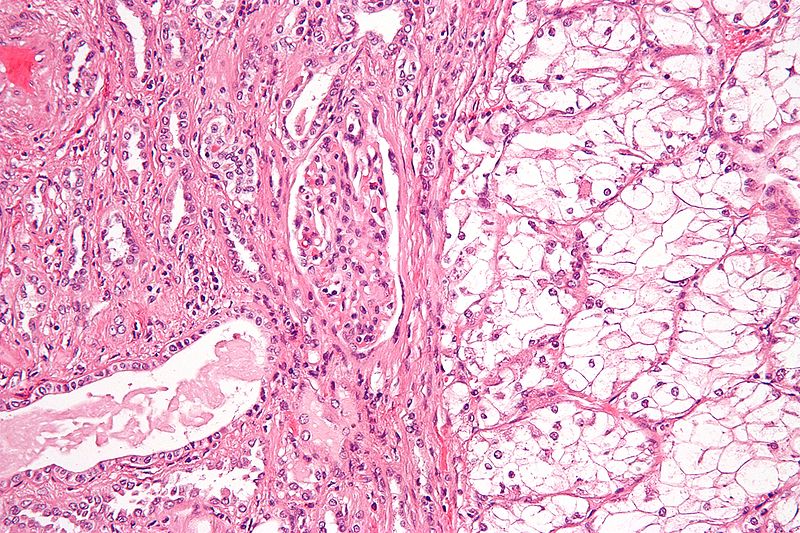 The most common type of renal cell carcinoma (clear cell) - on right of   the image : Cells with clear cytoplasm, typically arranged in nests and Nuclear atypia is common. Non-tumour kidney is on the left of the image
Pathology Dept , KSU
Renal   Block
Renal Clear Cell Carcinoma - Histopathology
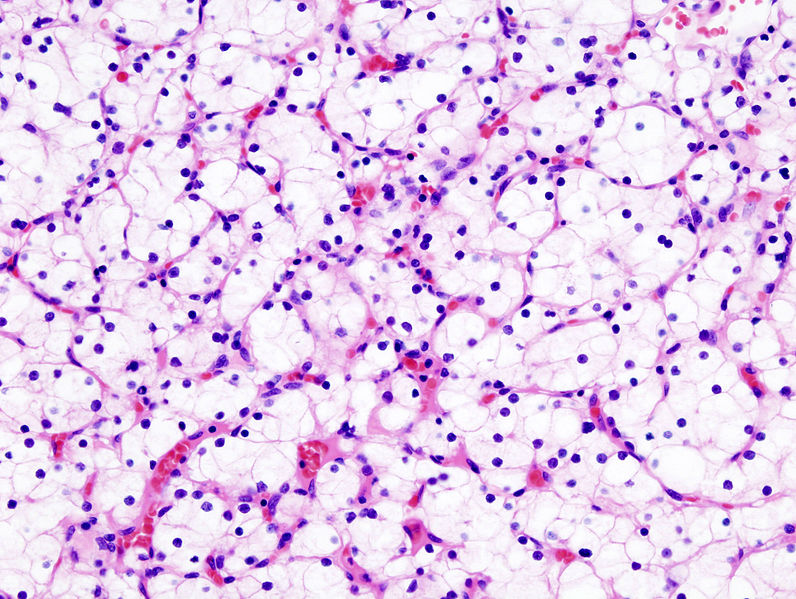 The most common type of renal cell carcinoma (clear cell) .
Tumor cells are large polygonal with clear cytoplasm 
(dissolved glycogen and lipid) and piknotic nuclei. 
- Cells  show pleomorphism and mitosis.
Pathology Dept , KSU
Renal   Block
Renal Clear Cell Carcinoma - Histopathology
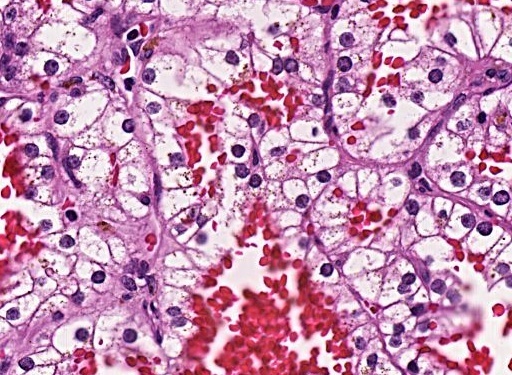 Section shows clear tumor cells with pleomorphic nuclei and areas
 of hemorrhage .
Pathology Dept , KSU
Renal   Block
WILM’S  TUMOR
Pathology Dept , KSU
Renal   Block
Wilm’s Tumor – Gross Pathology
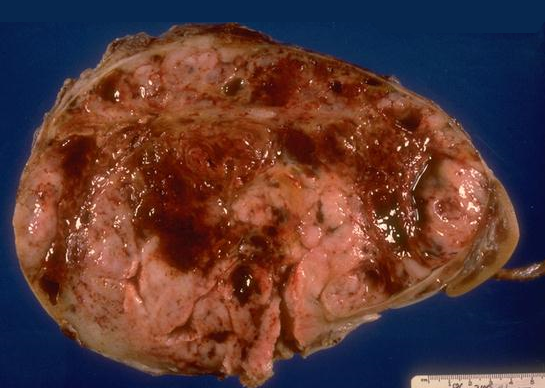 Gross picture shows partly pale and partly hemorrhagic solid tumor replacing almost the entire renal parenchyma and areas of necrosis also seen . Compressed and atrophic the other kidney
Pathology Dept , KSU
Renal   Block
Wilm’s Tumor – Gross Pathology
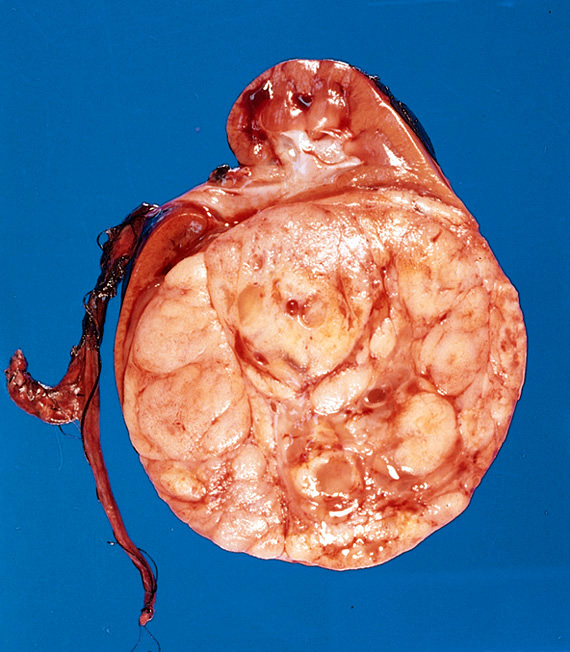 Remnant Kidney
Wilm’s Tumor
Pathology Dept , KSU
Renal   Block
Wilm’s Tumor – Gross Pathology
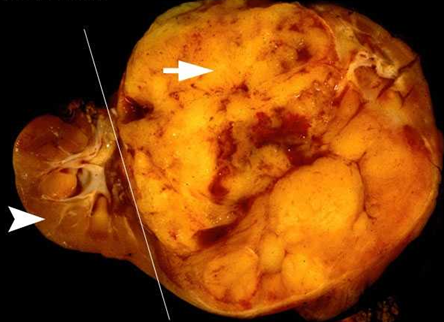 Gross picture shows partly pale and partly hemorrhagic solid tumor replacing almost the entire renal parenchyma and areas of necrosis also seen .
Pathology Dept , KSU
Renal   Block
Wilm’s Tumor – Histopathology
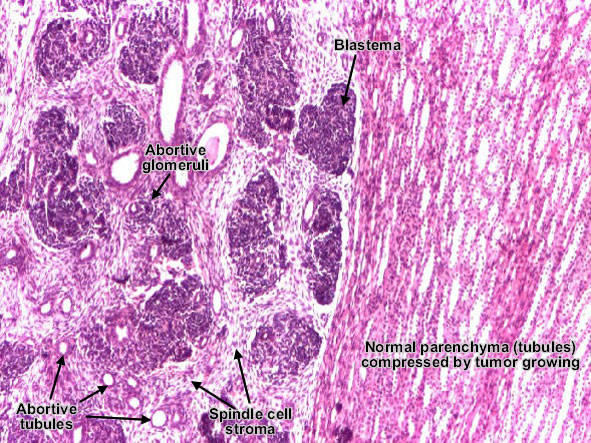 Blastema in WT consists of sheets of densely packed small blue 
cells with hyperchromatic nuclei, little cytoplasm and conspicuous 
mitotic activity.
Pathology Dept , KSU
Renal   Block
Wilm’s Tumor – Histopathology
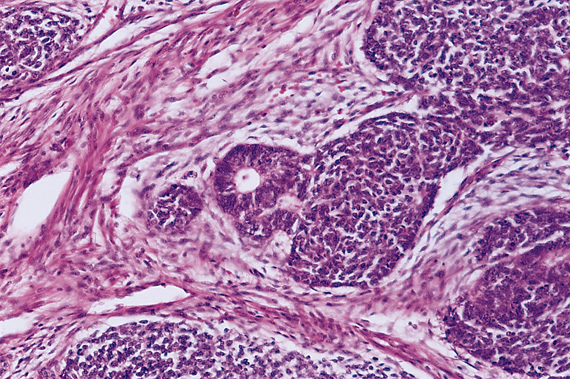 3
1
2
Spindle cell stroma.
Blastema.
Abortive glomeruli.
Pathology Dept , KSU
Renal   Block
Wilm’s Tumor – Histopathology
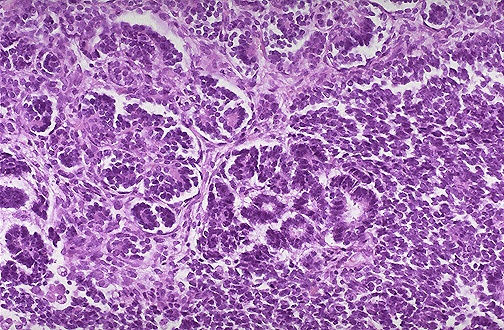 Wilm's tumor resembles the fetal nephrogenic zone of the kidney. 
Three major components: Undifferentiated blastema cells , epithelial tissue 
which shows attempts to form primitive glomerular & tubular structures and  mesenchymal (stromal) tissue .
The gene defected is WT1 gene on chromosome II
Pathology Dept , KSU
Renal   Block
Wilm’s Tumor – Histopathology
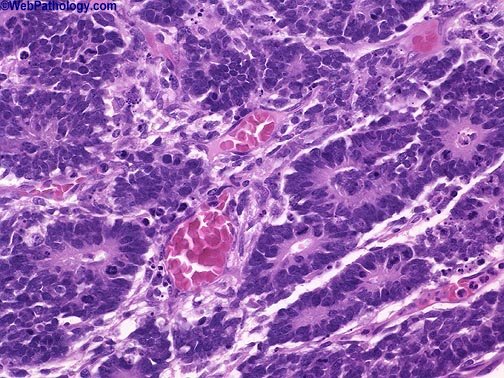 The epithelial component in this Wilm’s tumor consists of primitive cuboidal cells forming tubular structures and rosettes.
Pathology Dept , KSU
Renal   Block
Carcinoma of Renal Pelvis and Ureter
Pathology Dept , KSU
Renal   Block
Urothelial (Transitional) Carcinoma of Renal Pelvis
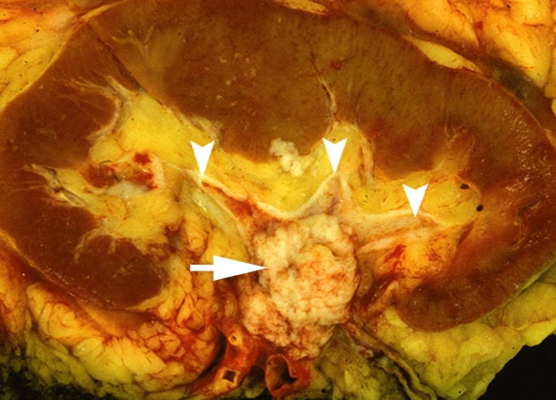 More commonly infiltrative and prognosis is more worse than urothelial carcinoma of the bladder
Pathology Dept , KSU
Renal   Block
Urothelial Carcinoma involving Ureter - Gross
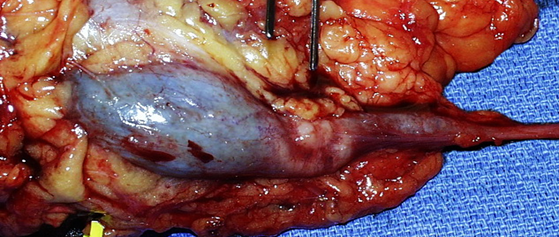 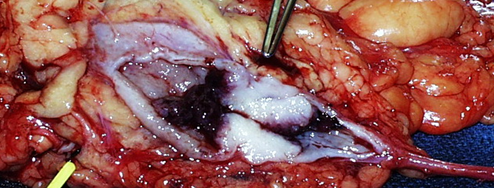 A nephroureterectomy specimen showing bulbous expansion of proximal ureter near the renal pelvis caused by papillary urothelial carcinoma
Pathology Dept , KSU
Renal   Block
Papillary Urothelial carcinoma of the renal pelvis – Low Grade
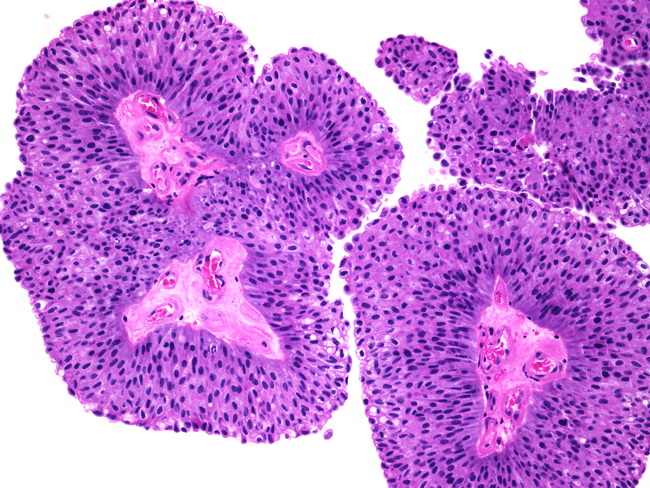 Low-grade papillary urothelial carcinoma shows minimal cytologic and architectural atypia.  Adjacent papillary fronds may fuse, as seen in this image
Pathology Dept , KSU
Renal   Block
CARCINOMA OF THE URINARY BLADDER
Pathology Dept , KSU
Renal   Block
Urinary Bladder Carcinoma -
Urothelial (Transitional cell) papillary Carcinoma - Gross
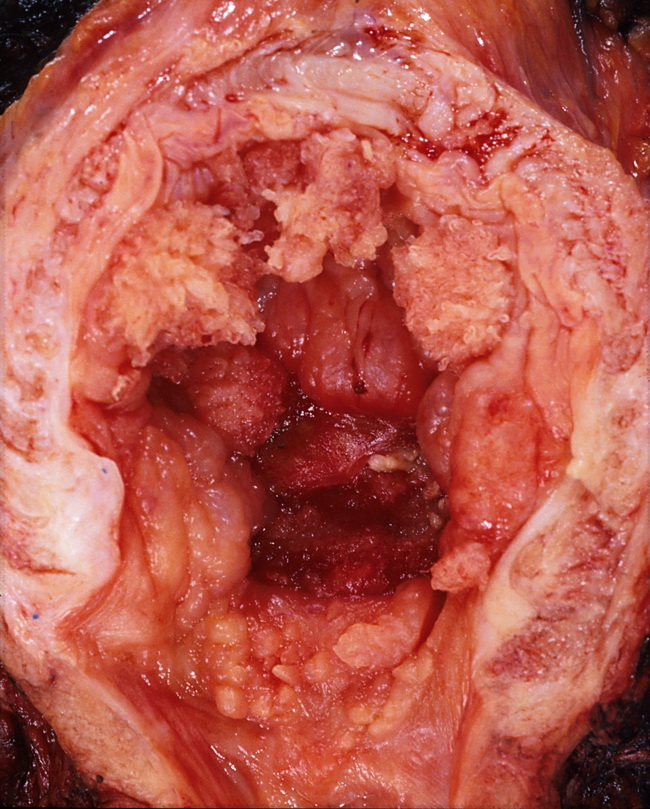 90% of bladder cancers are transitional cell carcinoma. 
The other 10% are squamous cell carcinoma, adenocarcinoma, sarcoma, small cell carcinoma, and secondary metastases
Pathology Dept , KSU
Renal   Block
Papillary Urothelial Carcinoma of Bladder - Gross
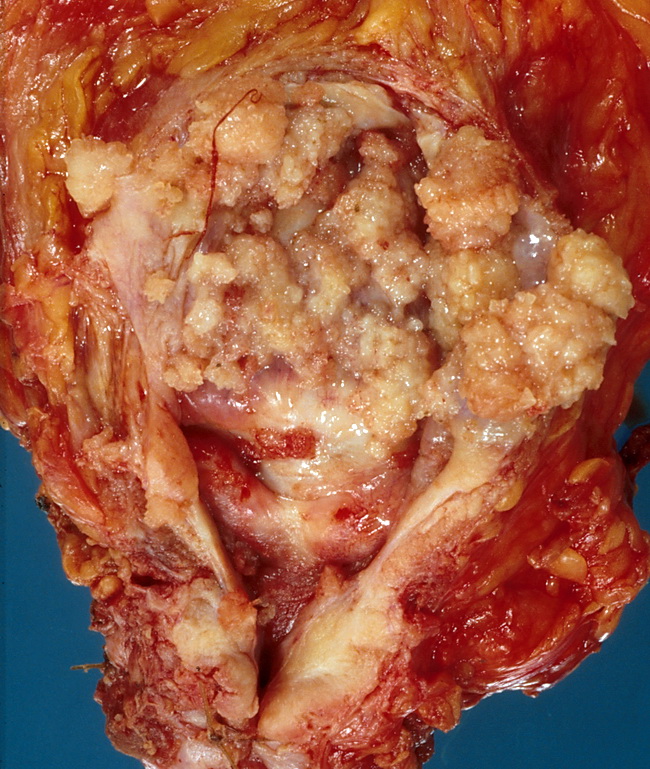 Radical cystectomy specimen showing multifocal papillary urothelial carcinoma..
Pathology Dept , KSU
Renal   Block
Transitional Carcinoma of Bladder - Gross
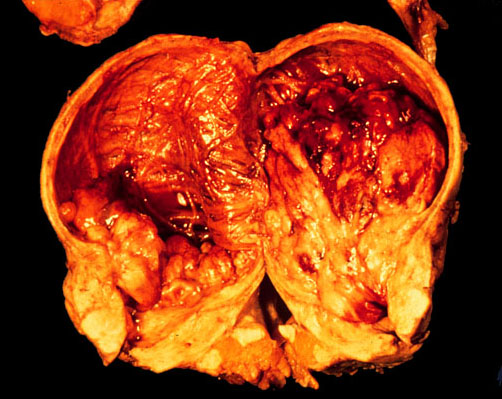 The mucosa of the open urinary bladder appears edematous. There are several whitish or red nodules and patches indicative of a multi-focal nature of this tumor
Pathology Dept , KSU
Renal   Block
Bladder Tumor invading the Uterus – Gross
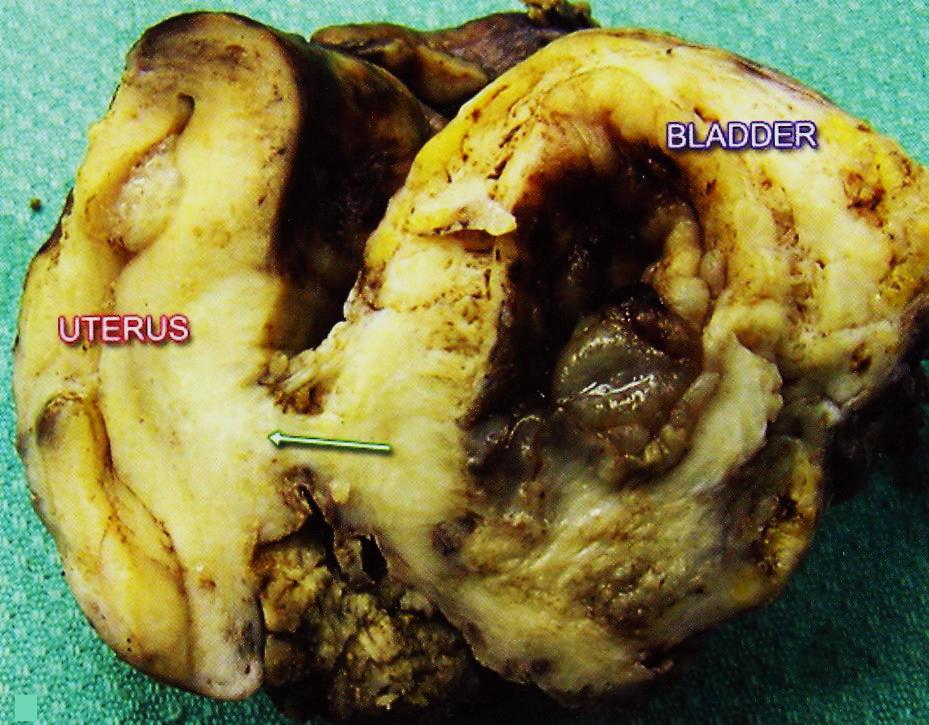 Urinary bladder carcinoma infiltrating the urinary 
bladder wall with extension to the uterus .
Pathology Dept , KSU
Renal   Block
Papillary Urothelial carcinoma – Low Grade
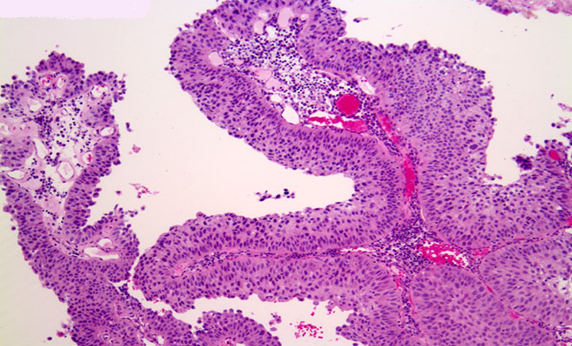 The low grade tumors show overall preservation of cell polarity, few mitoses, and lack of significant morphologic atypia. This exophytic papillary tumor shows multiple finger-like projections lined by multiple layers of urothelium (transitional epithelium)
Pathology Dept , KSU
Renal   Block
Papillary Urothelial Carcinoma – Low Grade
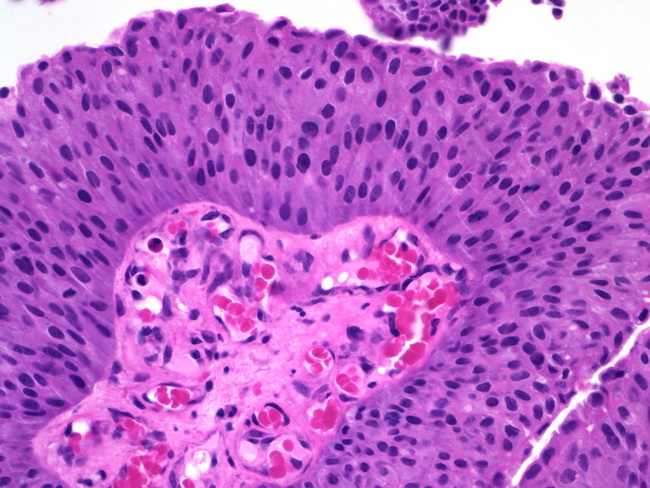 High power view of a low-grade papillary urothelial carcinoma. 
There are scattered hyperchromatic nuclei and typical 
mitotic figures
Pathology Dept , KSU
Renal   Block
Papillary Urothelial carcinoma – High Grade
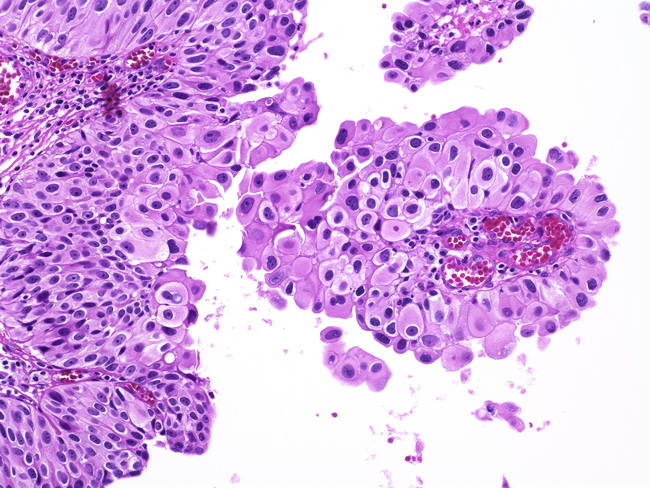 This high-grade papillary urothelial carcinoma shows highly pleomorphic cells with voluminous cytoplasm
Pathology Dept , KSU
Renal   Block
Urothelial (Transitional) carcinoma – HPF
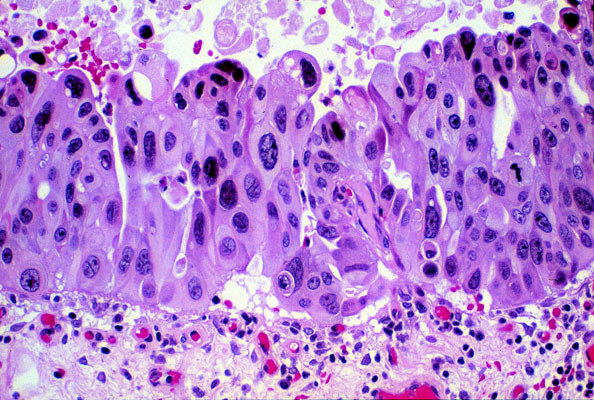 Almost all cases of Bladder carcinomas are originating from the transitional epithelium. Bladder carcinoma might be squamous 
cell in nature. Chronic inflammation of the bladder mucosa, 
caused by stones or schistosomiasis may lead to it . Rarely, it presents as adenocarcinoma
Pathology Dept , KSU
Renal   Block
Pathology of Renal Allograft
Pathology Dept , KSU
Renal   Block
Acute Cellular Allograft Rejection
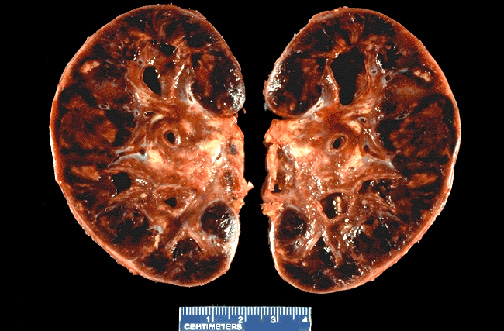 This kidney was removed because of acute transplant rejection. Note the swollen and hemorrhagic appearance of this entire kidney.
Pathology Dept , KSU
Renal   Block
Acute Cellular Allograft Rejection
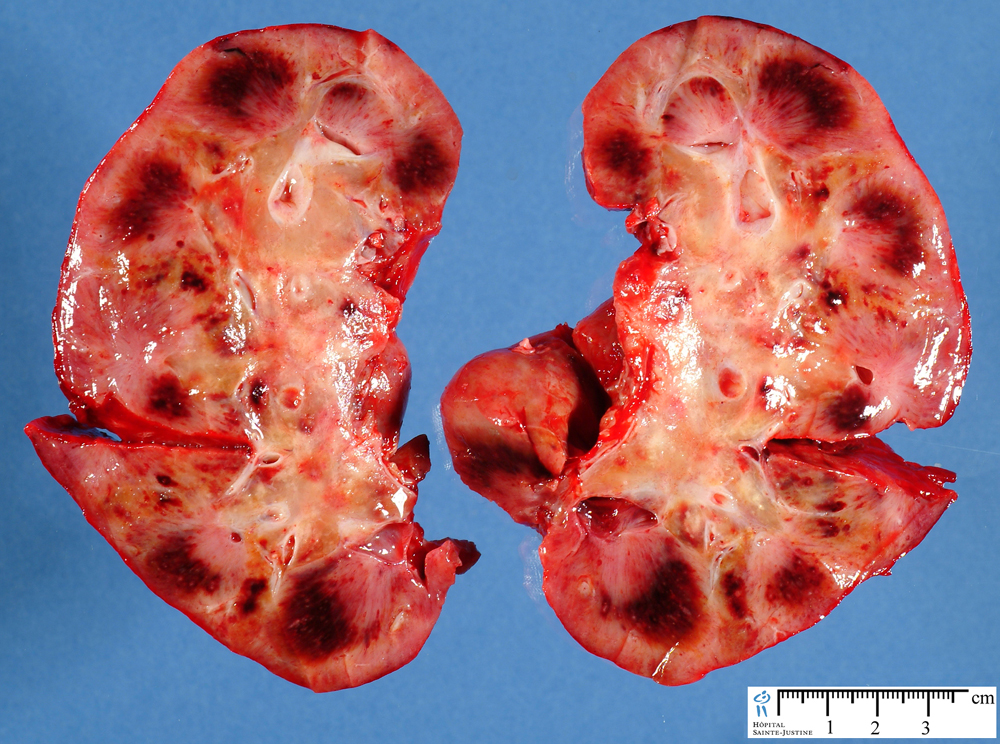 Swollen and hemorrhagic appearance of acutely  rejected renal allograft
Pathology Dept , KSU
Renal   Block
Acute Cellular Allograft Rejection – Type I
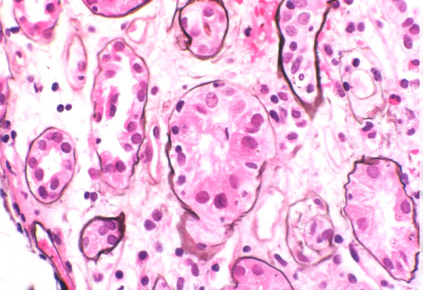 Tubulitis, ie, infiltration of tubular epithelium by lymphocytes, is the hallmark of type I interstitial acute rejection
Pathology Dept , KSU
Renal   Block
Acute Humoral Rejection (AHR) – Type I
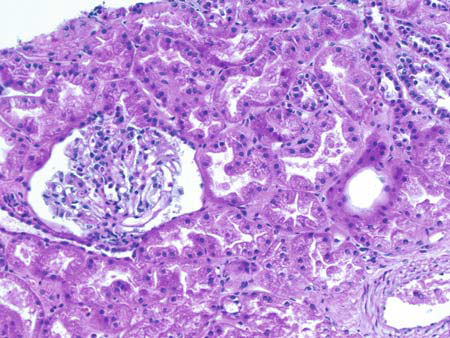 Humoral (Antibody-mediated) rejection, type I. Acute tubular injury is evident, without neutrophils in capillaries.  Peritubular and glomerular capillary inflammation with neutrophils, and necrosis of arteries
Pathology Dept , KSU
Renal   Block
Hyperacute Allograft Rejection
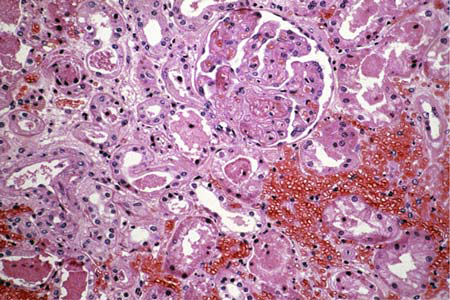 Hyperacute rejection. The cortex shows diffuse hemorrhage and neutrophils in peritubular capillaries with prominent glomerular thrombi 1 day after transplantation
Pathology Dept , KSU
Renal   Block
Chronic Allograft Rejection
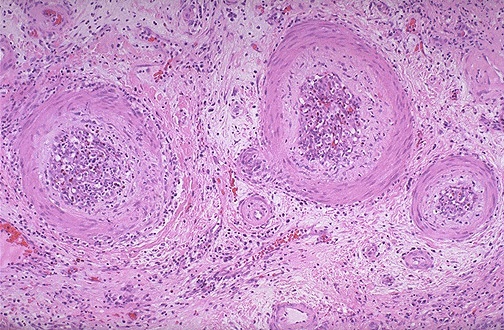 Chronic vascular rejection of a renal transplant, which has a poor prognosis. Note the thickened arteries with intimal fibrosis and also chronic inflammation.
Pathology Dept , KSU
Renal   Block
THE END